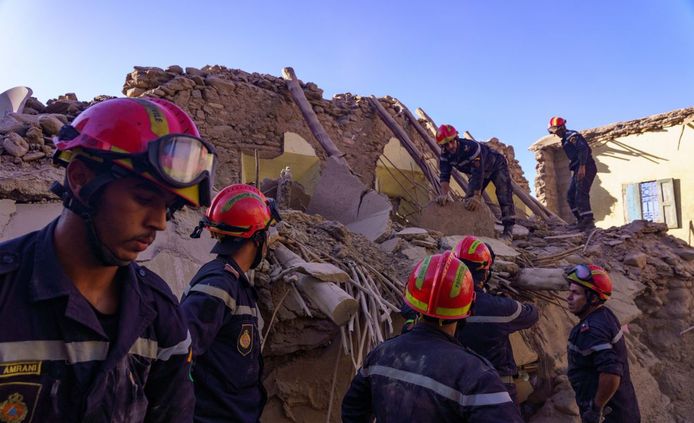 de handicap van een man met een misvormde hand 
de hardheid van de farizeeën
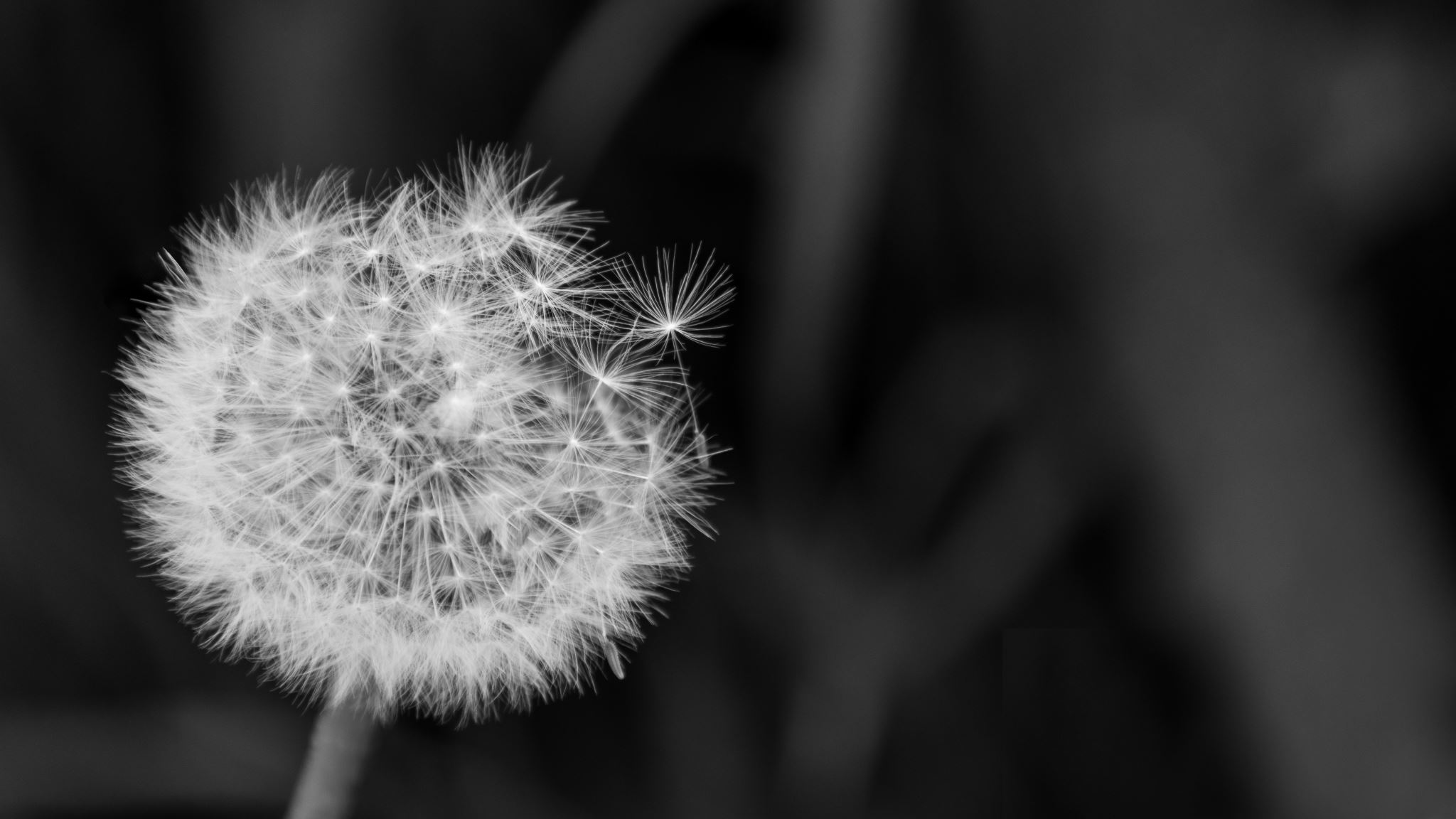 casuïstiek: voor elke casus,
voor elk geval, een regeltje
de boodschap van Jezus: 
behulpzame hand,
die er is als jij hem nodig hebt
wil Hij anderen de grond in boren? 
Hij wil weten wat liefde is!
‘belachelijk dat christendom,
zo zit toch geen mens in elkaar!’
als Jezus het voor het zeggen krijgt….
ze hielden zich perfect aan de regels
alles klopte
alleen hun hart klopte niet voor de ander
leven in het licht 
van Gods goedheid!
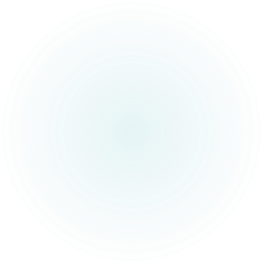 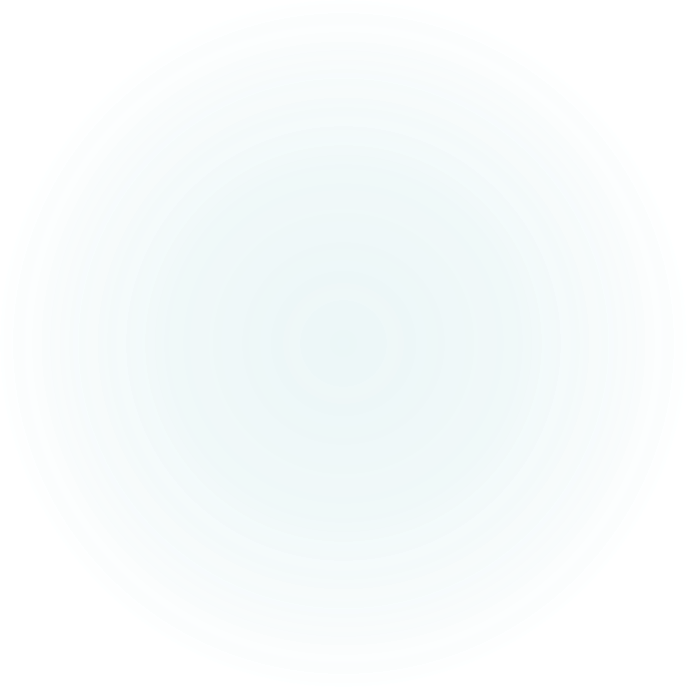 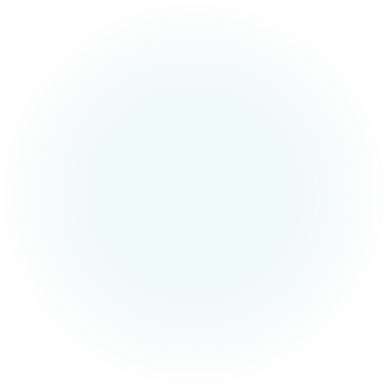 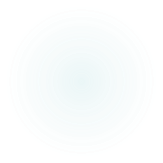